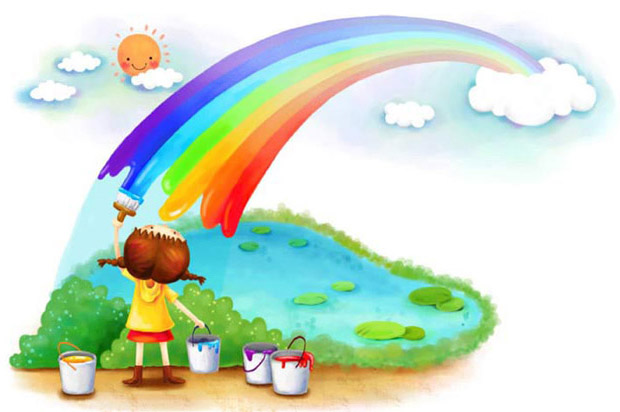 Выполнила
Комплексная программа «Радуга»
Гайдук   Елена
                               Анатольевна
Комплексная программа «Радуга»разработана авторским коллективом лаборатории Института общего образования МО РФ под руководством профессора Т.Н. Дороновой
Программа «Радуга»
Программа «Радуга» - общеобразовательная программа дошкольного образования нового поколения, предназначенная для работы с  детьми от 2 до 7 лет.
 Направлена на:
развитие физических, интеллектуальных и личностных качеств ребенка, обеспечивающих социальную успешность;
сохранение  и укрепление здоровья;
подготовку к учебной деятельности.
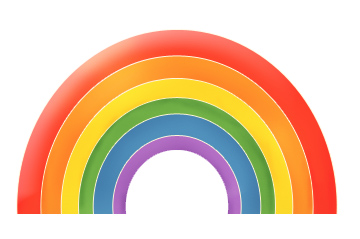 Сущность программы
Цель программы: сформировать такие качества личности как воспитанность, самостоятельность, целеустремлённость, умение поставить перед собой задачу и добиться её решения
     Задачи:
Обеспечить ребёнку возможность радостно и содержательно прожить дошкольные годы;
Обеспечить охрану и укрепления его здоровья (как физического, так и психического);
Способствовать всестороннему и своевременному психическому развитию;
Формировать активное и бережно-уважительное отношение к окружающему миру;
Приобщать к основным сферам человеческой культуры.
Содержание программы соответствует, как в настоящей радуге, семи различным видам деятельности детей и занятий, в процессе которых происходит воспитание и развитие ребенка.
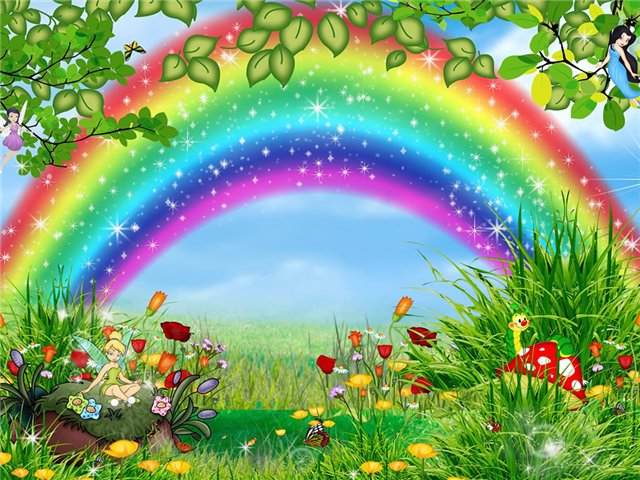 Красный цвет
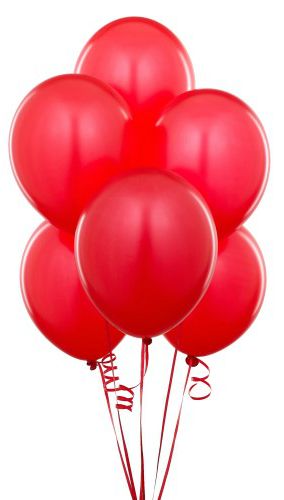 Физическая культура     На занятиях формируются привычки к охране своего здоровья, навыки и элементы самоконтроля во время движений, вырабатываются навыки правильного поведения в ситуациях, угрожающих жизни и здоровью и предупреждения их.
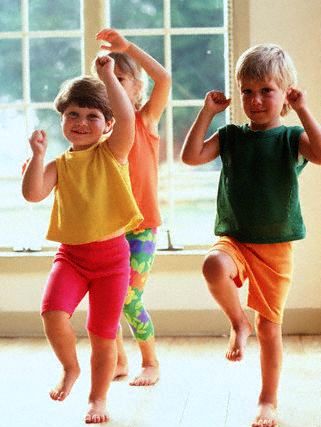 Оранжевый цвет
Игра
        Позволяет обеспечить психологический комфорт, создать атмосферу эмоционального тепла, защищенности, снять излишнюю заорганизованность и невротизацию детей. Она позволяет возникнуть чувству симпатии и интереса к партнеру по игре.
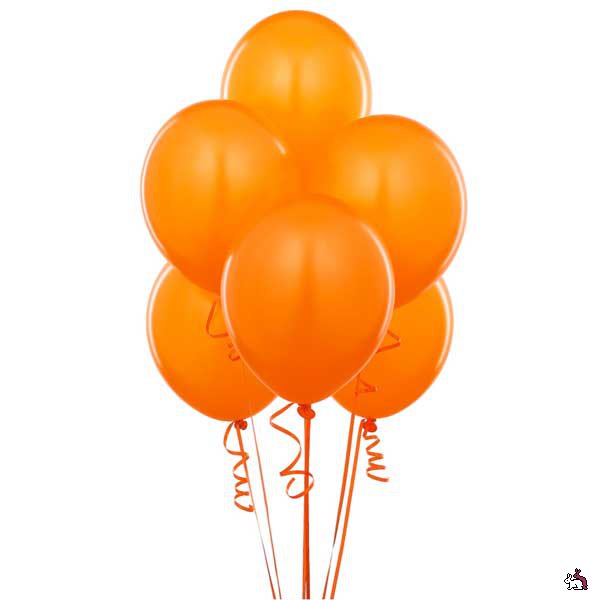 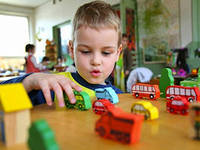 Желтый цвет
Изобразительная деятельность и ручной труд     Происходит через знакомство детей с образцами народного и декоративно-прикладного искусства. Детей учат рисовать карандашами и красками, лепке на основе знакомства с народной пластикой.
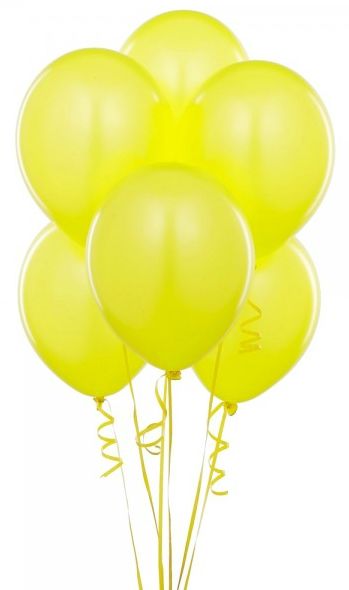 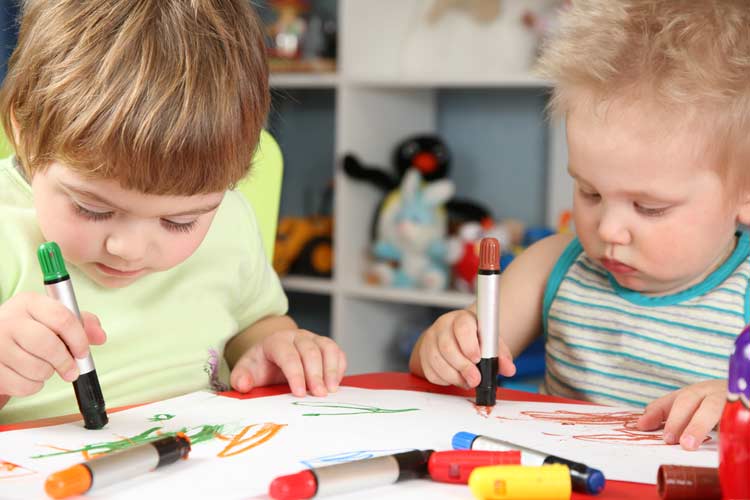 Зелёный цвет
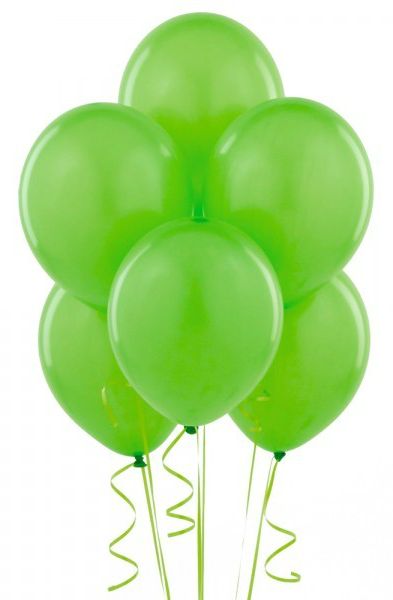 Конструирование
        Дает возможность развить воображение фантазию и умственно воспитать малыша; дети учатся строить из строительных материалов, развивают конструктивные предпосылки, приобщаются к процессу творчества в конструировании.
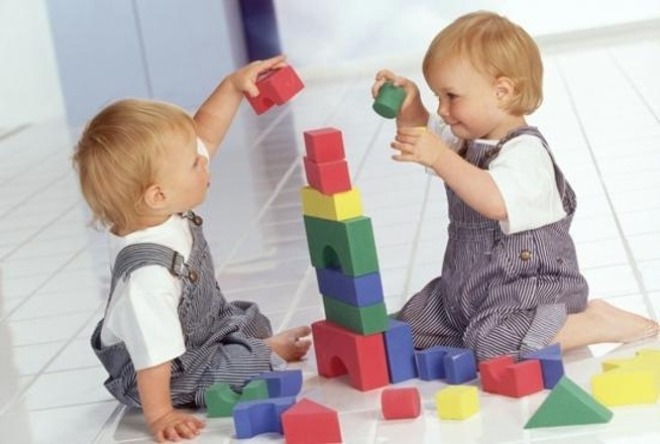 Голубой цвет
Занятия музыкальным и пластическим искусством 
       Позволяют развивать эстетическое переживание, формируют интерес к музыке, развивают музыкально-сенсорные способ-ности, способность двигаться в такт, пространственную координацию.
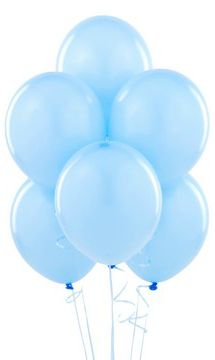 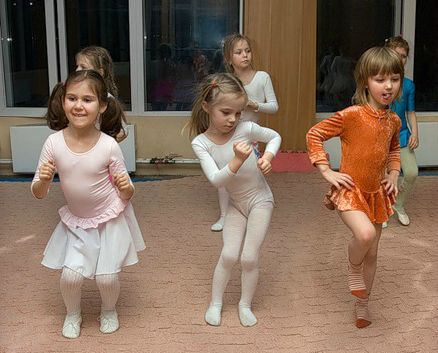 Синий цвет
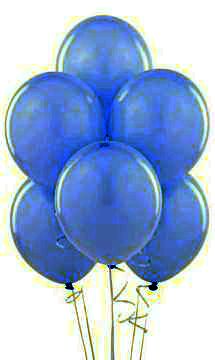 Занятия по развитию речи и ознакомлению с окружающим
       Обучение родному и иностранному языку происходит через ознакомление с произведениями народного творчества, художественной литературы.
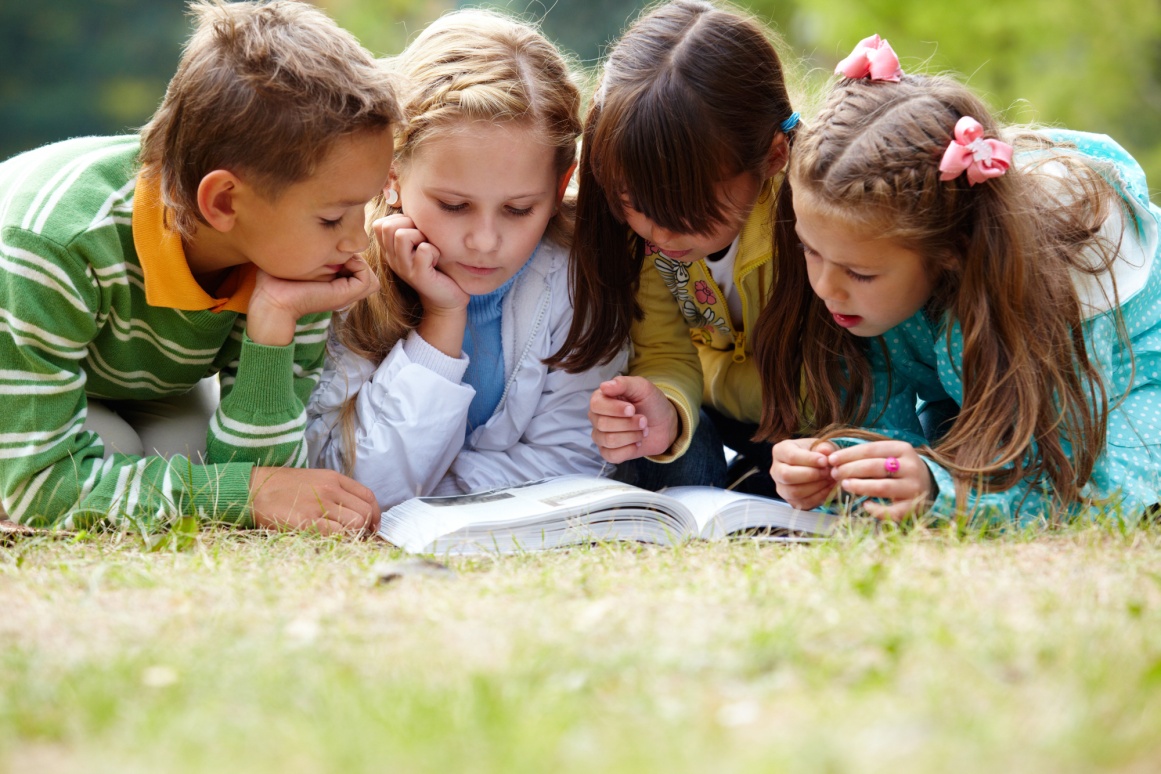 Фиолетовый цвет
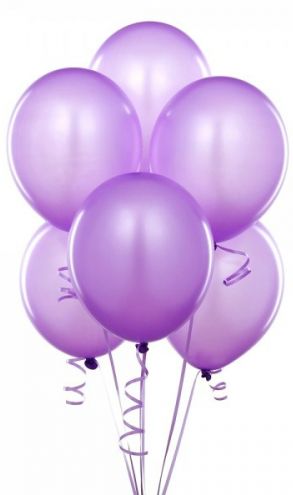 Математика 
       Обучение математики происходит в атмосфере доброжелательности, поддержке ребёнка даже, если он совершил ошибку. Поощряется стремление высказать свое мнение. Дети не только познают математику, но и осваивают навыки учебной деятельности: определяют задачу и направление поисков, оценивают результаты.
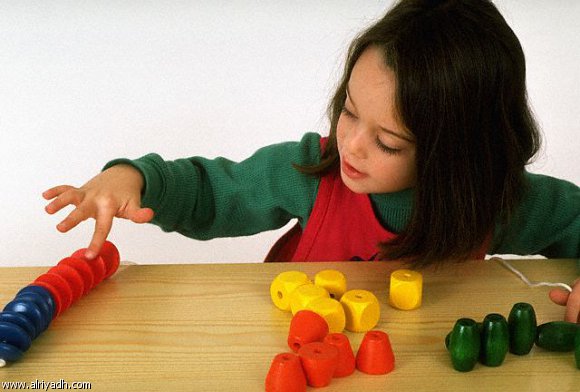 Программа ориентирована на общечеловеческие, гуманистические ценности, предусматривает наполнение работы определённым содержанием с учетом региональных особенностей. В первую очередь это касается физического развития, здоровья дошкольников, а также их приобщение к национальной культуре.
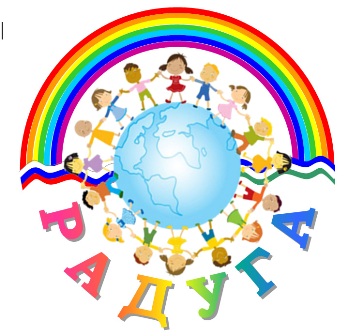 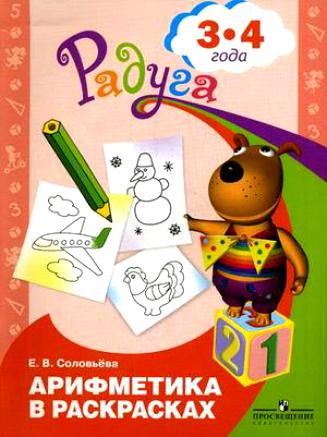 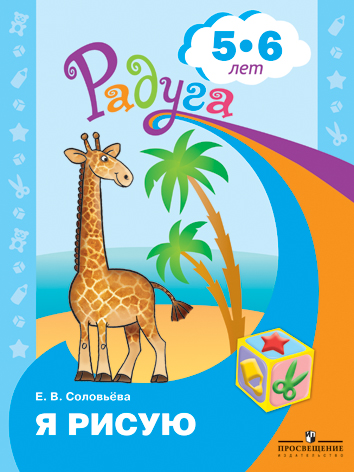 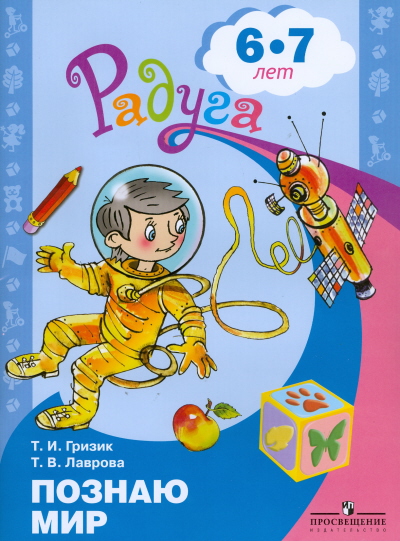 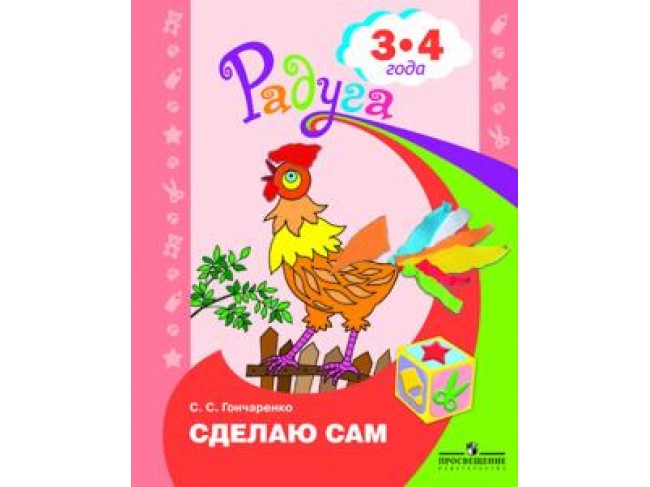 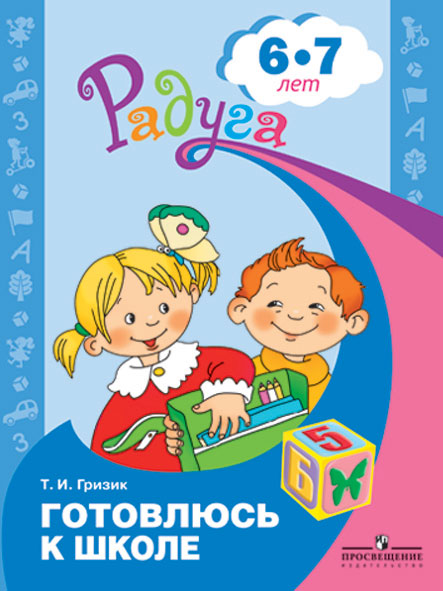 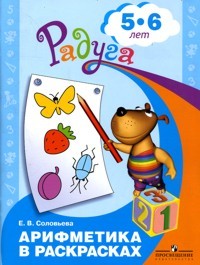 По всем видам деятельности дошкольников предусмотрены комплекты пособий для детей различных возрастных групп и рекомендации для воспитателей.
Программа «Радуга является современной интегрированной программой, реализующий деятельный подход к развитию ребенка и культурологический подход к отбору содержания образования. 
         «Радуга» соответствует принципу развивающего образования: сочетает принципы научной обоснованности и практической применимости; соответствует критерию полноты, позволяя решать поставленные задачи и достигать поставленных целей на разумном минимальном необходимом материале, не допуская перегруженности детей; обеспечивает единство воспитательных и обучающих целей и задач образования дошкольников и строится с учетом принципа интеграции образовательных областей.
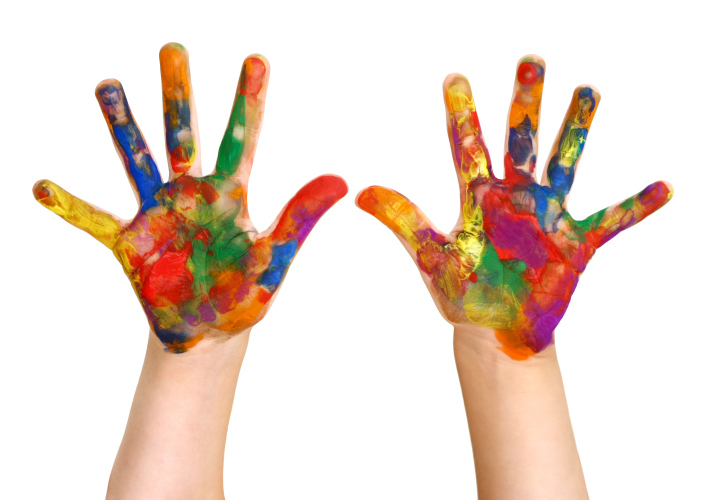 «Радуга» является единственной программой для дошкольных образовательных учреждений, прошедшая полную экспериментальную проверку в 10 регионах России в течении 6 лет и независимую экспертизу комиссии Министерства образования РФ, по итогам которой, программа была рекомендована  к массовому внедрению.
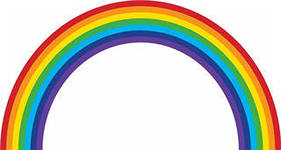 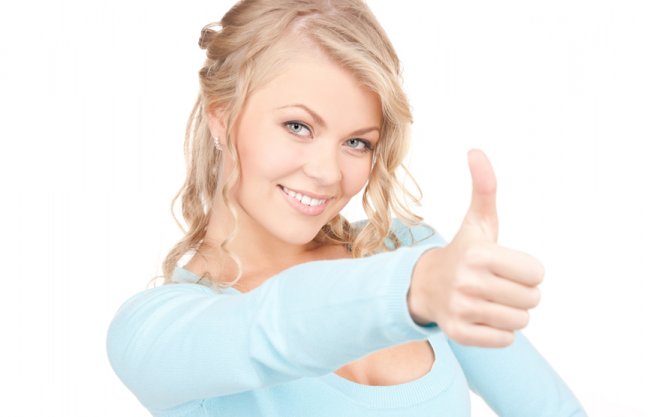 Спасибо за внимание!
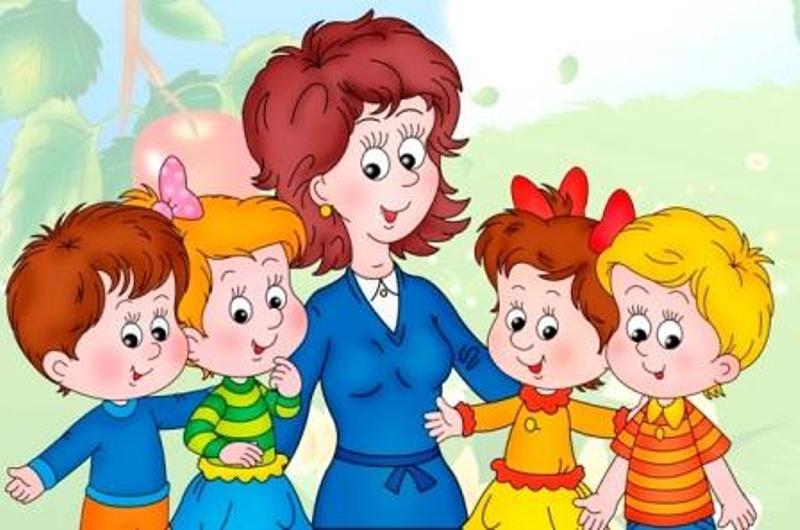